Презентация на тему:
Краски осени
Осень  Если на деревьях листья пожелтели,Если в край далекий птицы улетели,Если небо хмурое, если дождик льется,Это время года осенью зовется.(М. Ходякова)
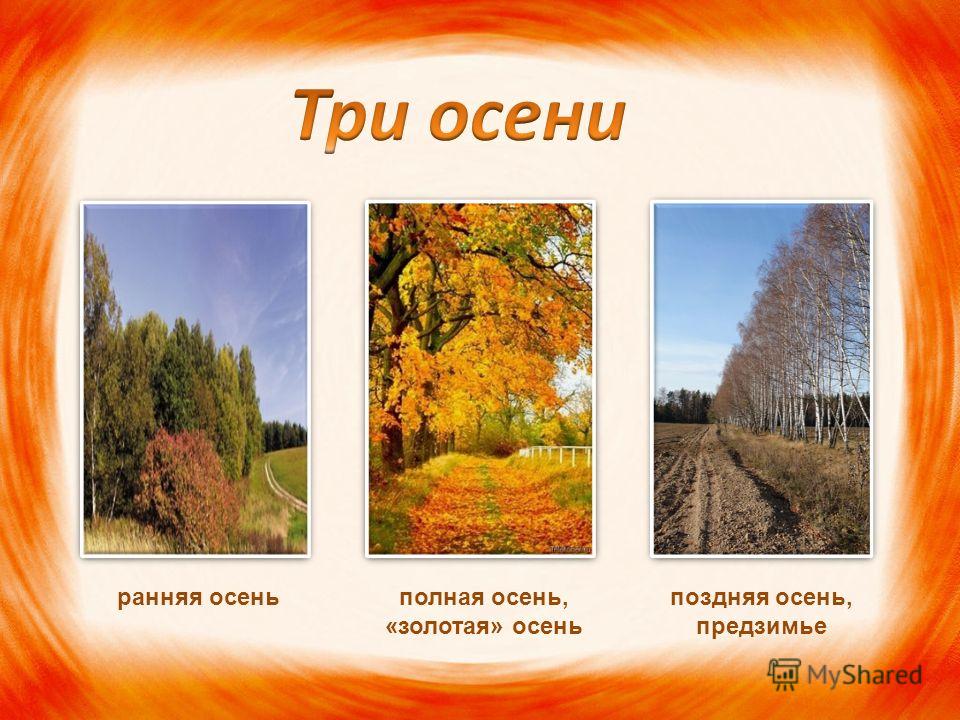 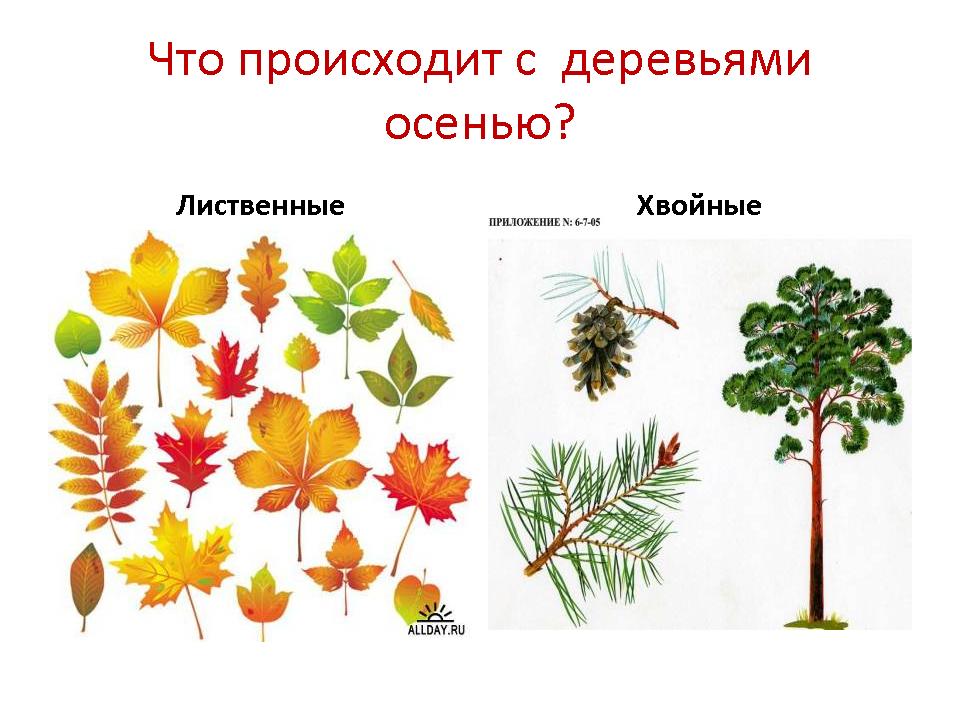 Береза
Дуб
Осина
Зябнет осинка,
Дрожит на ветру.
Стонет на солнышке,
Мерзнет в жару.
Дайте осинке
Пальто и ботинки.
Надо согреться
Бедной осинке.
И. Токмакова
Клен
Каштан
Рябина
Весной зеленела,
Летом загорела,
Осенью надела
Красные кораллы.
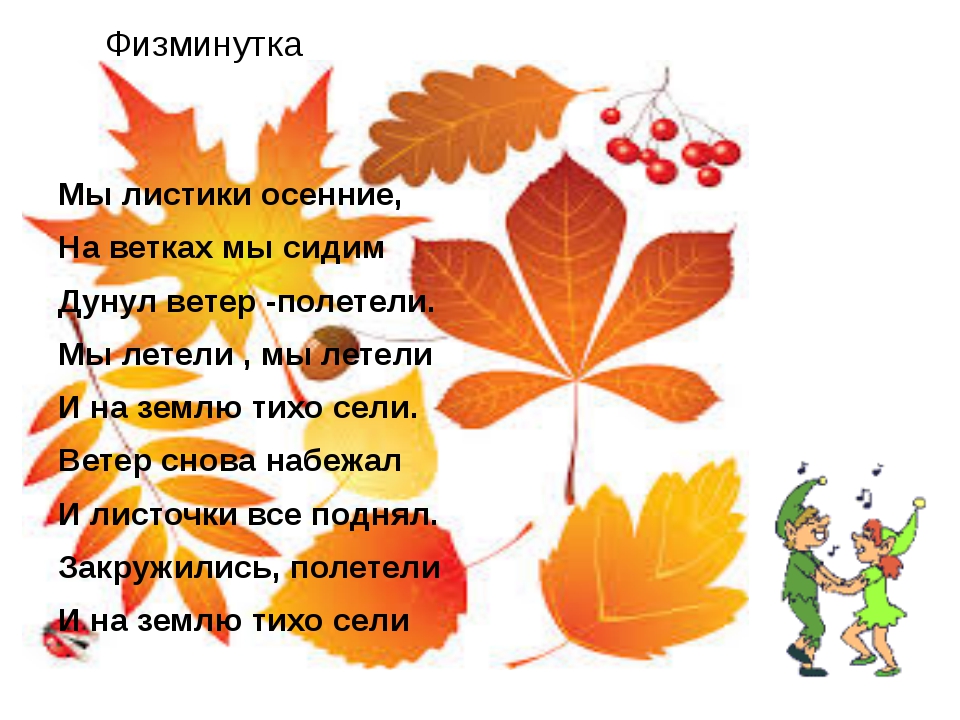 Проверка наблюдательности
Игра на развитие мелкой моторики пальцев рук                    «Убираем опавшие листья»
Учимся сортировать
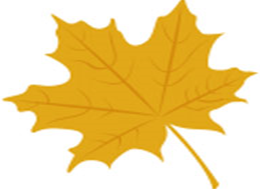 Большие


Средние



Маленькие
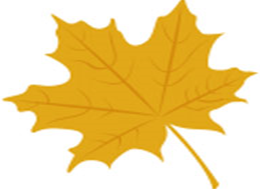 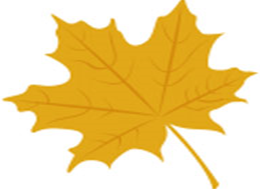 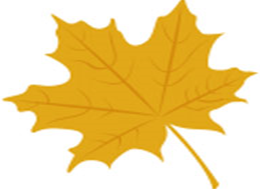 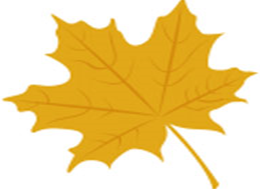 «Кому какой лист»
Логическая игра
Лето кончилось, и вот
Осень золотая
Нас встречает у ворот
С щедрым урожаем.
Все деревья и кусты
Расписала кистью:
В бронзу, золото и медь
Превратила листья. 
Дождь холодный моросит,
Листья опадают,
Осень золотым ковром
Землю укрывает.
Спасибо за внимание!